voeding
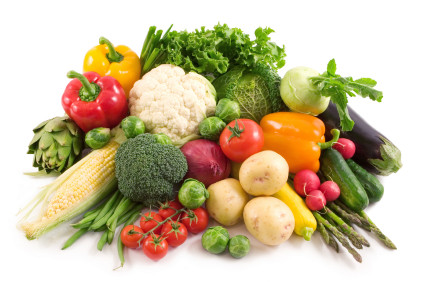 alimentación
Door Geerte Plas
Etenstijd
± 7 uur		ontbijt± 10 uur		fruit± 12  uur		lunch± 15  uur		theetijd± 18 uur		avondeten± 21 uur		snack
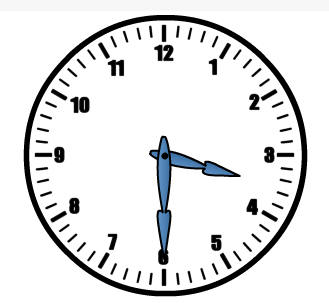 Het ontbijt
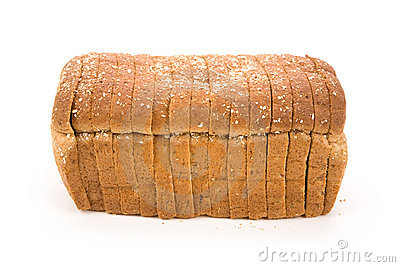 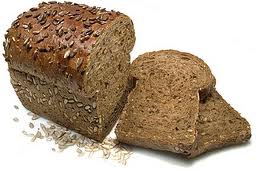 Brood
Een boterham met	kaas	worst	hagelslag	chocopasta
	pindakaas …..
Ontbijtkoek
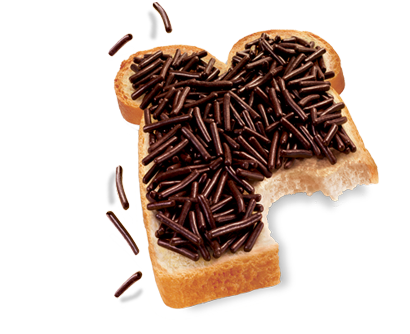 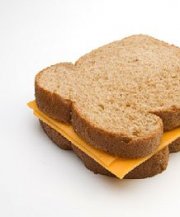 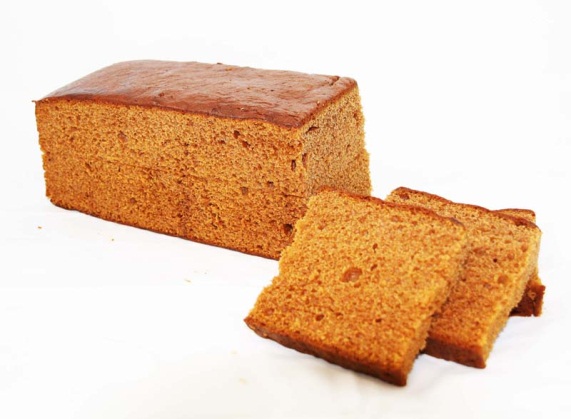 De lunch
Brood!
Met een kop thee….
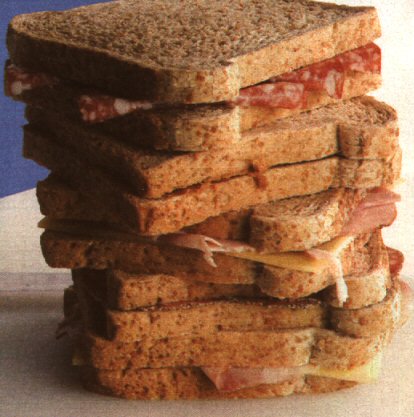 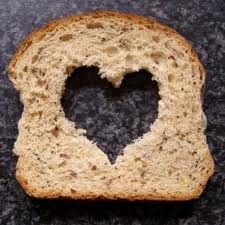 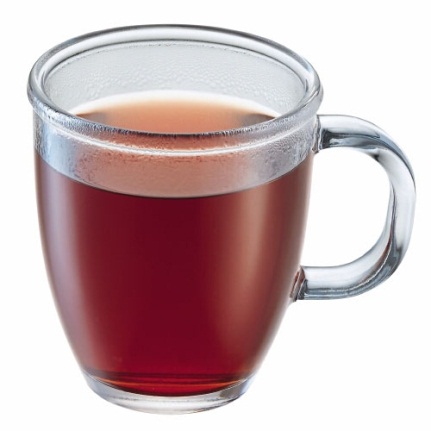 ….of een glas melk
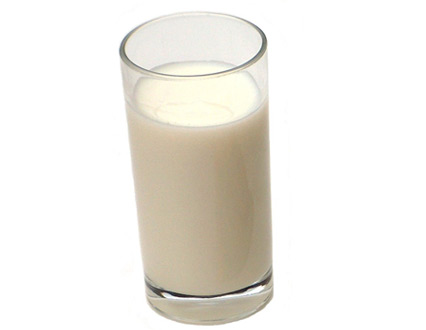 Theetijd
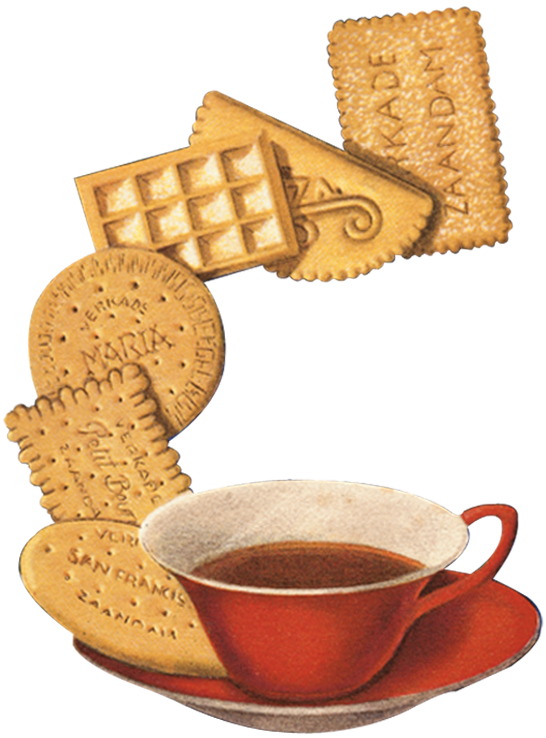 Thee met koekjes
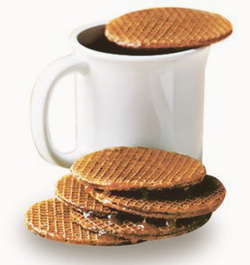 Avondeten
‘diner’ /  ‘warm eten’
aardappels met jus, vlees en groente
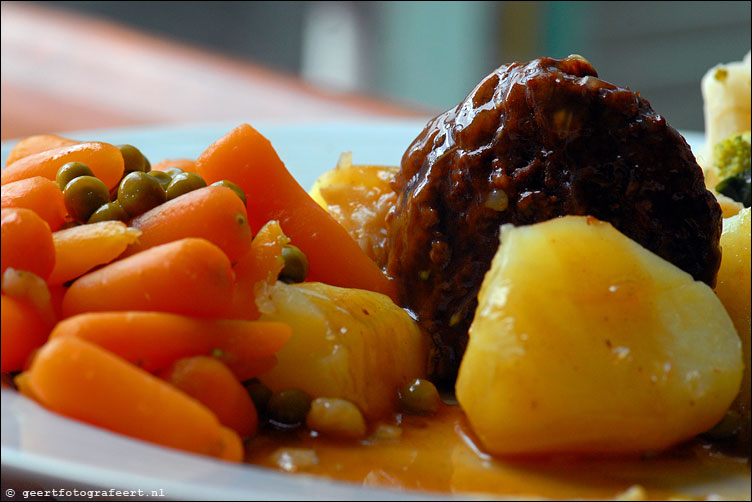 Toetje (‘dessert’)
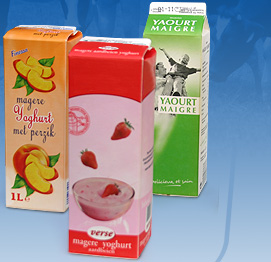 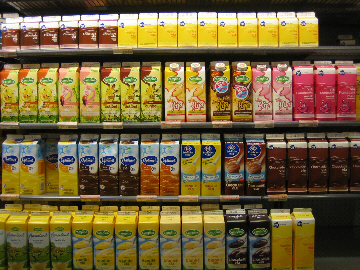 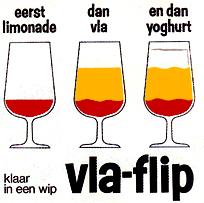 Yoghurt                  Vla
Typisch Hollands
Stamppot
aardappels + groente + vlees  stampen = stamppot !
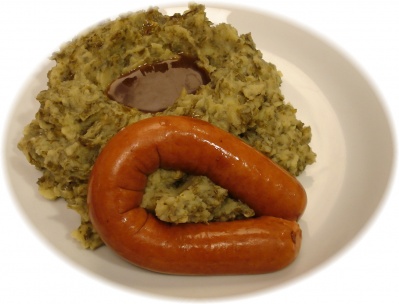 de stamper
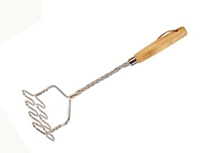 stamppot boerenkoolstamppot andijvie
stamppot zuurkool …..
Hutspotaardappels +wortels +ui + rookworst
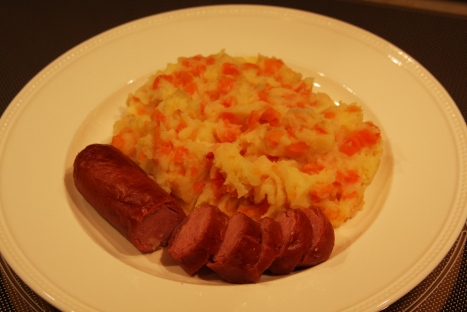 SnertErwtensoep
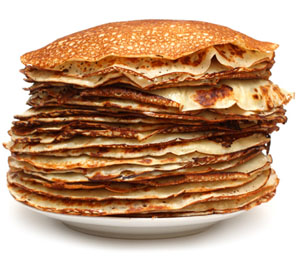 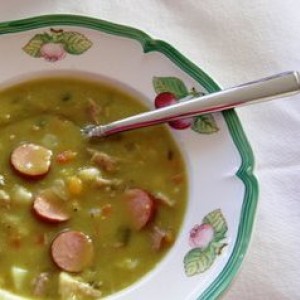 Pannenkoek
Het Pannenkoekschip
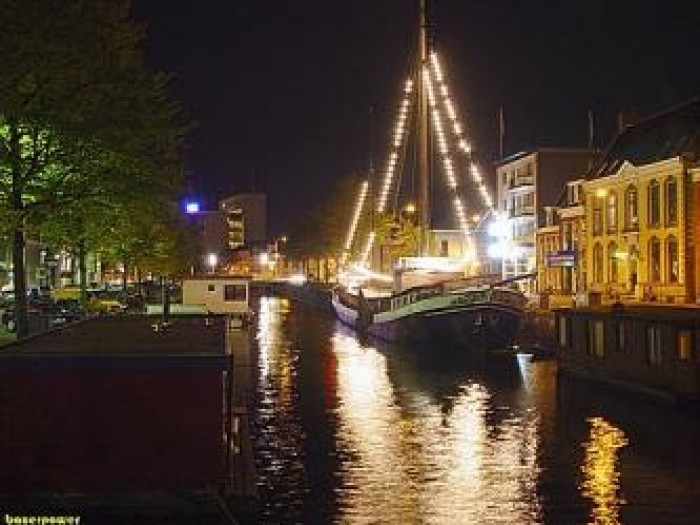 Pannenkoek met stroop
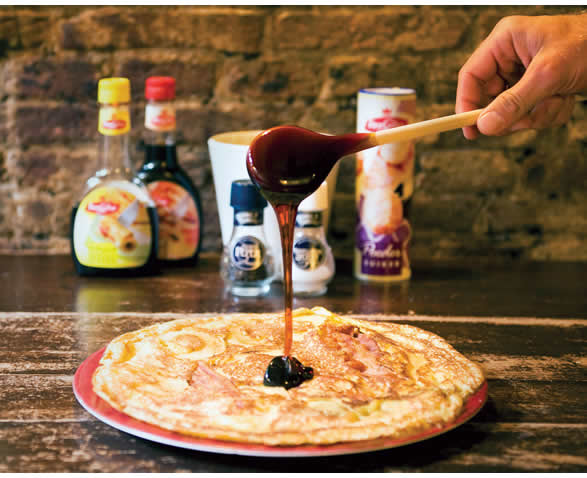 De Snackbar
Patatje met
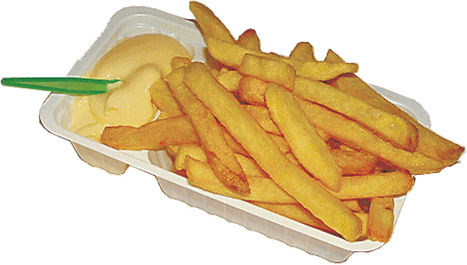 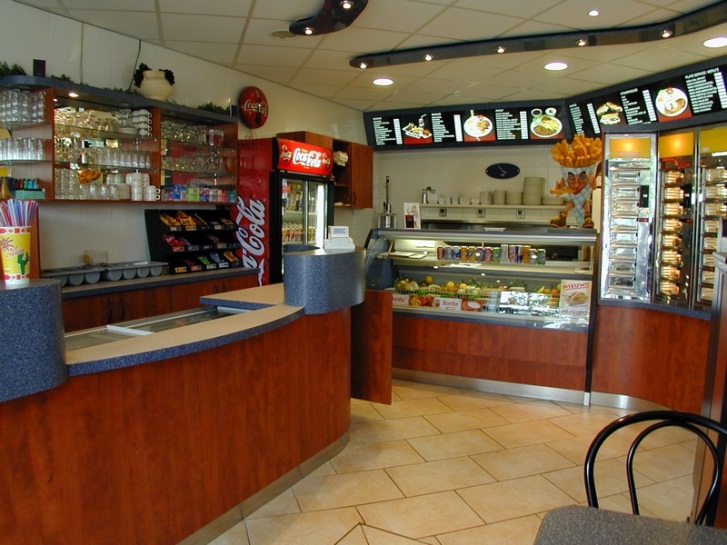 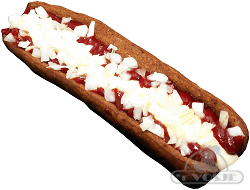 Frikadel speciaal
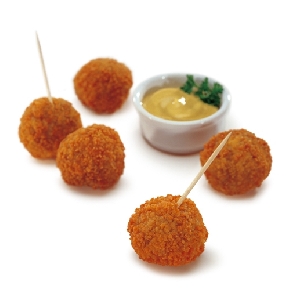 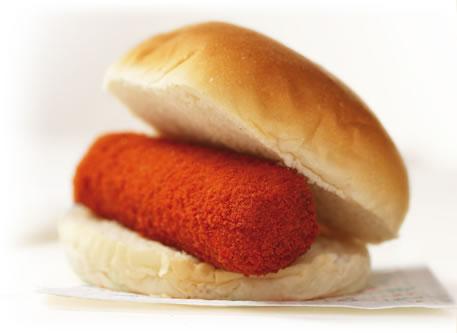 Broodje kroket
Bitterballen
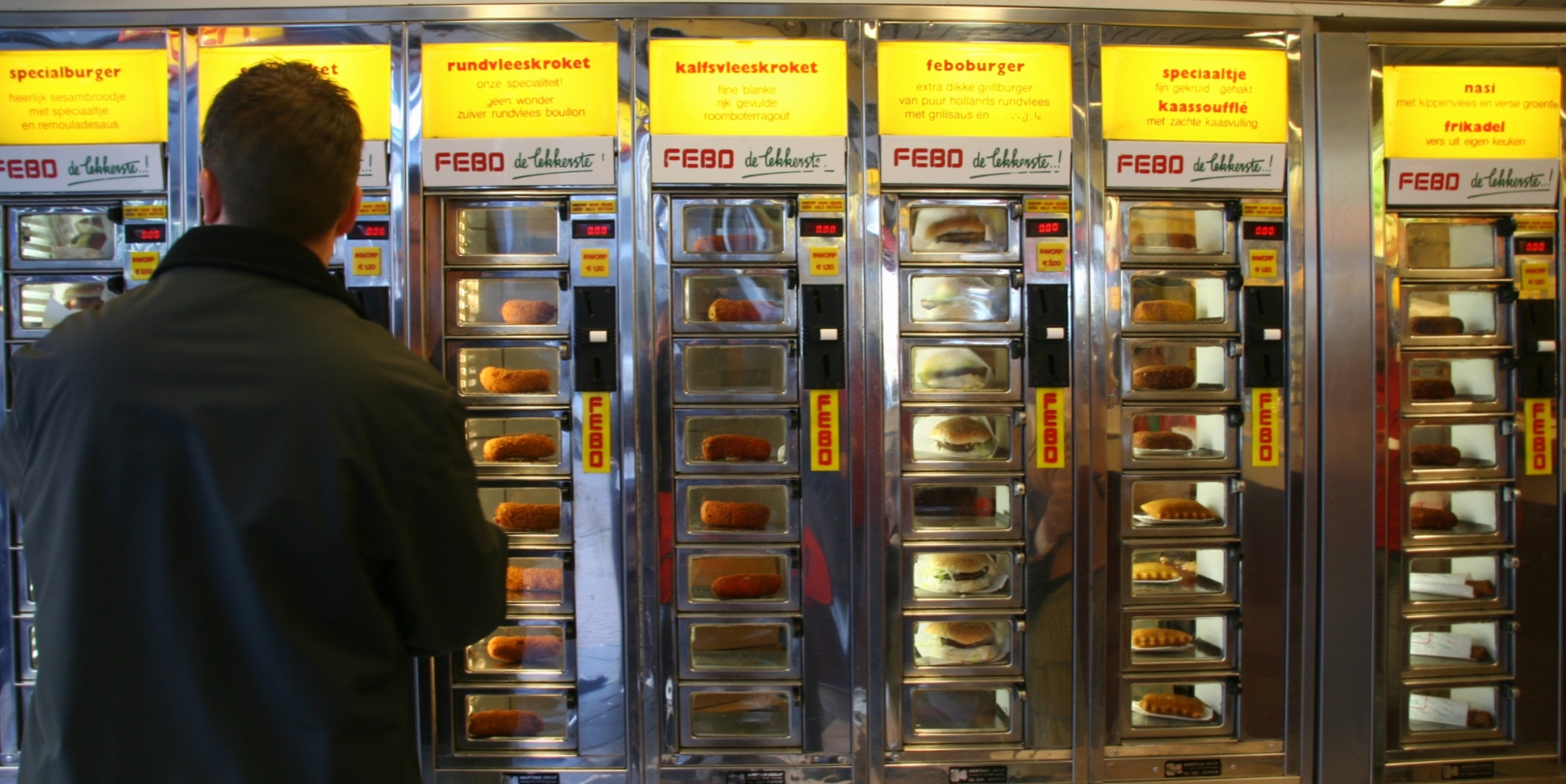 De Febo
Invloeden 	-	Restaurants
IndonesischSurinaamsIndischChinees
Frans DuitsItaliaansGrieksSpaans
Turks
Marokkaans

Thais
Japans
wat de boer niet kent, vreet hij niet
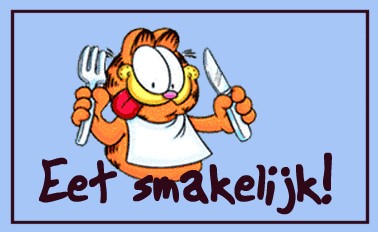 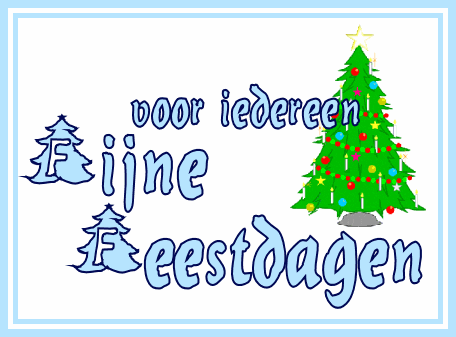